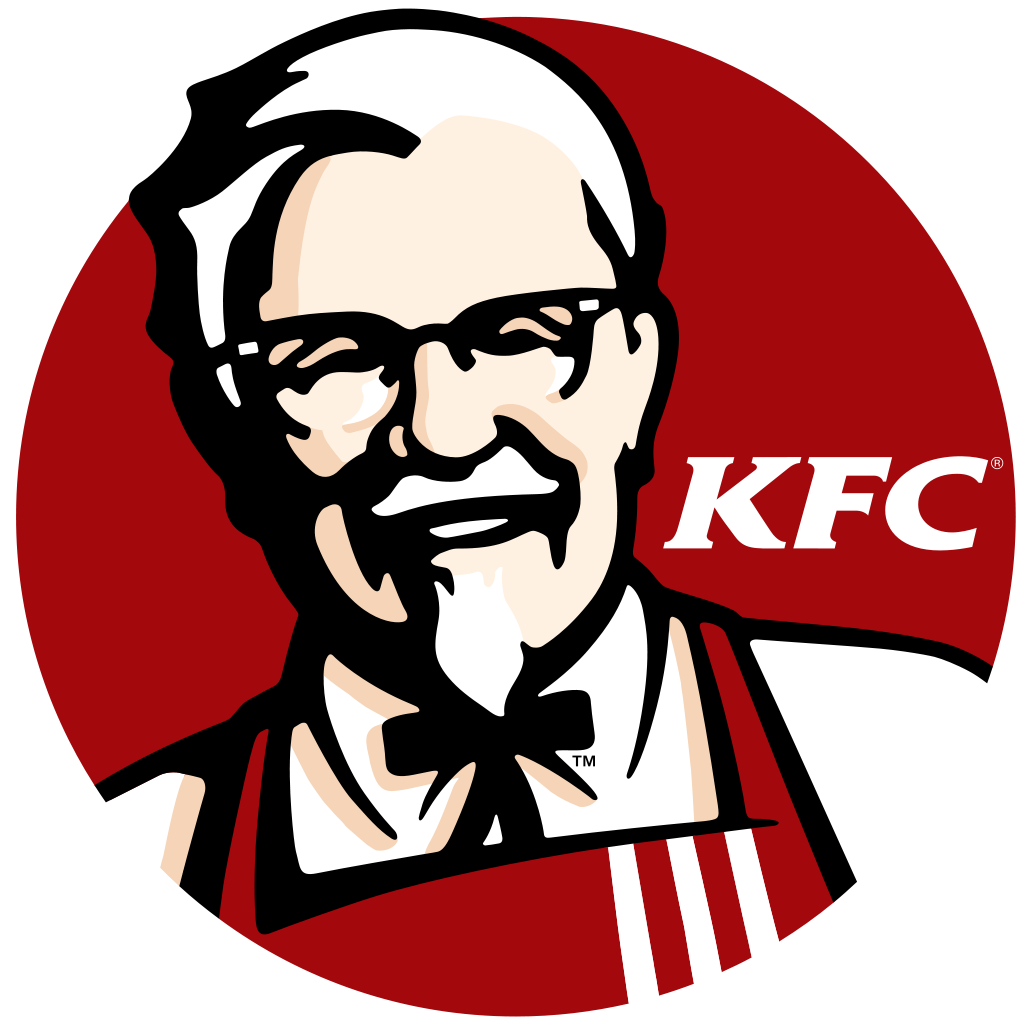 KFC Vocabulary“Knowledge for College”
Ben/bon
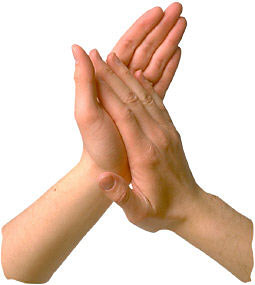 Good
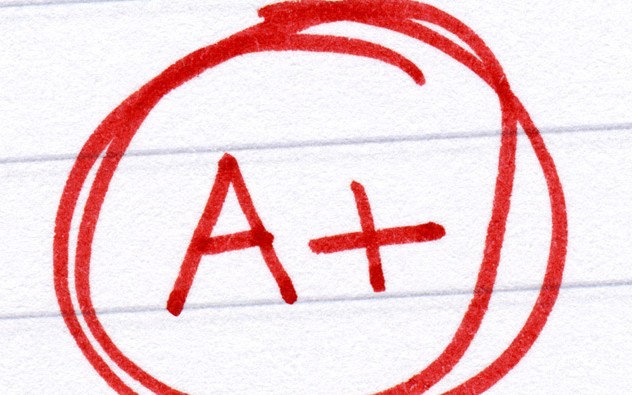 Benevolent – [buh-nev-uh-luh nt] adj.
Definition: desiring to do good to others
Sentence: Sarah’s benevolent smile told me everything 						would be alright.
Synonyms: good, kind, altruistic						cruel
Benevolent
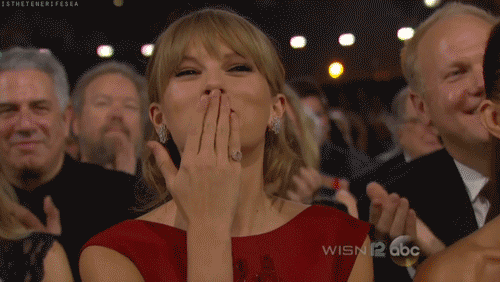 Ben/bon
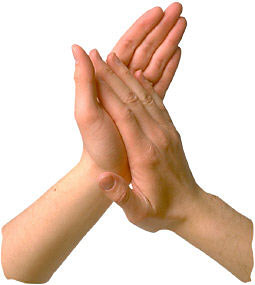 Good
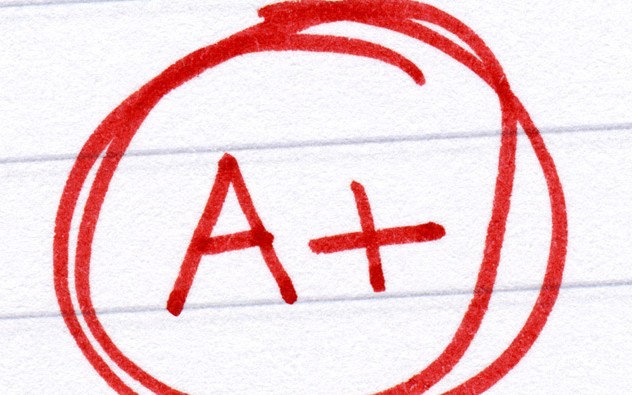 bonafide- [boh-nuh-fahyd] adjective
Definition: in good faith; genuine; real
Sentence: The couple had a bonafide copy of grandfather’s will and inherited his mansion.
Synonyms: honest, sincere, lawful					false
Bonafide
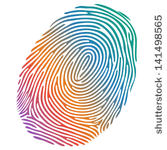 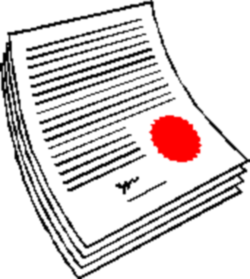